T.C.
İÇİŞLERİ BAKANLIĞI
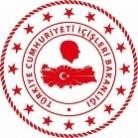 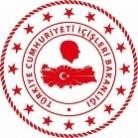 Teftiş Kurulu Başkanlığı Mülkiye Müfettişliği
4483 Sayılı Memurların ve Diğer Kamu Görevlilerinin Yargılanması Hakkında Kanun ve Uygulaması
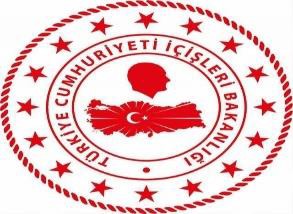 Sunum Planı
Amaç


Kapsam
İlgili Maddeler


     Örnek Gösterimler
KONU İLE İLGİLİ MEVZUAT
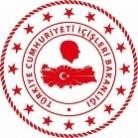 -Anayasa (36, 39, 125, 128, 129. maddeleri)
-4483 Sayılı Memurlar ve Diğer Kamu Görevlilerinin Yargılanması Hakkında Kanun
-657 Sayılı Devlet Memurları Kanunu  (4, 24, 137, 138, 142. maddeleri)
-5237 Sayılı Türk Ceza Kanunu
-5271 Sayılı Ceza Muhakemesi Kanunu
-2577 Sayılı İdari Yargılama Usulü Kanunu
-Memurlar Ve Diğer Kamu Görevlilerinin Yargılanması Hakkında Kanunun Uygulaması İle İlgili Olarak İçişleri Bakanlığınca Yürütülecek İşlemlere İlişkin Yönerge  (2000 Yılı)
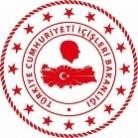 HUKUKSAL DAYANAĞI
▶  4483  sayılı  Kanun,  1982  Anayasasının  129 'uncu maddesinin “…Memurlar ve diğer kamu görevlileri hakkında işledikleri iddia edilen suçlardan ötürü ceza kovuşturması açılması, kanunla belirtilen istisnalar dışında,  kanunun  gösterdiği  idari  merciin  iznine tabidir…” hükmü ile,

▶ Devlet Memurları Kanunun 24. maddesinde “Devlet Memurları görevleri ile ilgili veya görevleri sırasında işledikleri suçlardan dolayı kovuşturma yapılması ve haklarında dava açılması özel hükümlerine tabidir. ” hükümleri esas alınarak çıkarılmıştır.
3
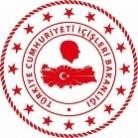 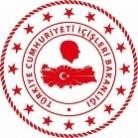 KANUNUN GEREKLİLİĞİ
Memurlar  ve  diğer  kamu  görevlilerinin  kamusal görev ve hizmetleri yerine getirirken işledikleri suçlar nedeniyle doğrudan doğruya ceza kovuşturmasına tabi tutulmaları;

a)Kamu görevlilerin iftira ve isnatlara maruz kalınacağı

b)Kamu hizmetinin işleyişinde aksamalara

c)Kamu  otoritesinin  saygınlığının  zedelenmesine, sebep olunabileceği gibi sebeplerle bu görevlilerin yargılanmaları özel sisteme tabi tutulmuştur.
4483 SAYILI KANUNUN  ÇERÇEVESİ
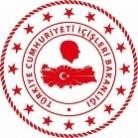 1- Amaç,
2- Kapsam, 
3- İzin Vermeye Yetkili Merciler, 
4- Olayın Yetkili Mercie İletilmesi, İşleme Konulmayacak İhbar ve Şikayetler,
5- Ön İnceleme,
6- Ön İnceleme Yapanların Yetkisi  ve Rapor,
7- Süre,
8- Soruşturma İzninin Kapsamı,
4483 SAYILI KANUN  ÇERÇEVESİ
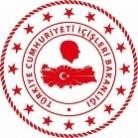 9-  İtiraz, 
10- İştirak Halinde İşlenen Suçlar, 
11- Soruşturma İzninin Gönderileceği Merci,
12- Hazırlık Soruşturmasını Yapacak Merciler,
13- Yetki ve Görevli Mahkeme,
14- Vekillerin Durumu,
15- Cumhuriyet Başsavcılığınca Re’sen Dava Açılacak Haller,
16- Memurin Muhakematı Hakkında Kanunu Muvakkat’a Yapılan Atıflar,
17- Değiştirilen Hükümler,
18- Yürürlükten Kaldırılan Hükümler,
Ek Madde- (Ek: 20/8/2016-6745/45 md.) Tazminat Davası 
19- Yürürlük
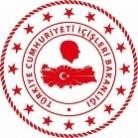 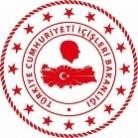 AMAÇ (1. Madde)
Memurlar ve diğer kamu görevlilerinin görevleri sebebiyle işledikleri suçlardan dolayı yargılanabilmeleri için izin vermeye yetkili mercileri belirtmek ve izlenecek usulü düzenlemek amacıyla bu Kanun çıkarılmıştır.


Bu kanun kapsamındaki görevlilerle ilgili suç iddiasından soruşturma evresine kadar yapılacak tüm usulü işlemler düzenlenmiş, yetkili yerler belirlenmiştir.
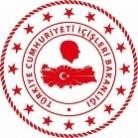 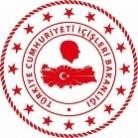 MEMUR KAVRAMI
Memur; İdare Hukukunda esas itibariyle 657 sayılı Devlet Memurları Kanunun 4. maddesinde düzenlenen “Mevcut kuruluş biçimine bakılmaksızın, devlet ve diğer kamu  tüzel  kişilerince  genel  idare  esaslarına  göre yürütmekle  yükümlü  oldukları  kamu  hizmetlerinin gerektirdiği asli ve sürekli kamu hizmetlerini ifa ile görevlendirenler” hükmü esas alınarak belirlenmektedir.

Türk Ceza Kanunu’nda memur kavramı yerine kamu görevlisi kullanılmıştır. TCK 6 ncı maddesinde kamu görevlisi, “kamusal faaliyetin yürütülmesine atama veya seçilme yoluyla ya da herhangi bir surette sürekli, süreli  veya  geçici  olarak  katılan  kişi  olarak” tanımlanmıştır.
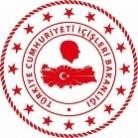 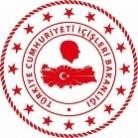 DİĞER KAMU GÖREVLİLERİ
İdare Hukuku’nda “diğer kamu görevlileri” tanımı bulunmadığı için kimlerin kapsama girdiği yargı kararları ile açıklanmaya çalışılmaktadır.
Anayasa Mahkemesi diğer kamu görevlileri ilgili vermiş olduğu bir kararında; diğer kamu görevlisi belirlenen kişinin idareyle arasında  önceden belirlenmiş bir statü işlemi olması gerektiğini ve bir kadroya bağlanması gerektiğini belirtmiştir.
Yargıtay ise diğer kamu görevlilerini; seçimle göreve gelenler, (Belediye Başkanı, Belediye Meclis Üyeleri, İl Genel Meclis Üyeleri, Köy ve Mahalle Muhtarları gibi.) TRT Yüksek Kurulu Başkanı,  Üniversite Rektörü, Askeri Personel, Hakim ve Savcıları diğer kamu görevlisi ola  rak belirlemiştir.
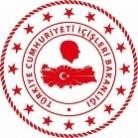 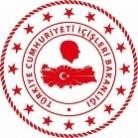 GÖREV SEBEBİYLE İŞLENEN SUÇLAR
Görev, Memur ve diğer kamu görevlileri mevzuat ya da amirleri tarafından verilen görevleri yapmakla sorumlu ve yükümlüdürler. Yani kast edilen idari görevdir.
Görev sebebiyle işledikleri suçlar, memurlar ve diğer kamu görevlilerinin memuriyet görev ve işlemlerinin yapılması  ya  da  yapılmaması  nedeniyle  işlenebilen suçlardır.
Burada önemli olan suçun görevden kaynaklanması, hizmetle ilgisi olması ve memurun yetkilerini kullanması veya kullanmaması yoluyla işlenmesidir.
Bu tür suçlar özgü suçlardır ancak memurlar ve diğer kamu görevlileri tarafından işlenebilir.
İLGİLİ KAVRAMLAR
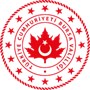 Soruşturma: Kanuna göre yetkili mercilerce suç şüphesinin öğrenilmesinden iddianamenin kabulüne kadar geçen evreye denir. 
Kovuşturma: İddianamenin kabulüyle başlayıp, hükmün kesinleşmesine kadar geçen evreye denir. 
Şüpheli: Soruşturma evresinde, suç şüphesi altında  bulunan kişiye denir. 
Sanık: Kovuşturmanın başlamasından itibaren hükmün kesinleşmesine kadar, suç şüphesi altında bulunan kişiyi denir.
İfade Alma: Şüphelinin kolluk görevlileri veya Cumhuriyet savcısı tarafından soruşturma konusu suçla ilgili dinlenmesidir.
Sorgu: Şüpheli veya sanığın hakim veya mahkeme tarafından soruşturma veya kovuşturma konusu suçla ilgili dinlenmesidir.
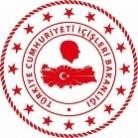 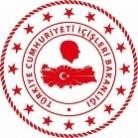 KAPSAM (2. Madde)
Devletin ve diğer kamu tüzel kişilerinin genel idare esaslarına göre yürüttükleri kamu hizmetlerinin gerektirdiği asli ve sürekli görevleri ifa eden memurlar ve diğer kamu görevlilerini kapsar.

A- Kapsama Girmeyen Görevliler;
1) Genel idare esaslarına göre asli ve sürekli görevlerde çalışmayan, kamu gücünü kullanma yetkisi olmayan personel
1a) KİT personeli (Genel Müdür, Yönetim Kurulu üyeleri hariç)
1b) Kadro Karşılığı Çalıştırılmayan Sözleşmeli Personel
              1c) Geçici Personel (Mülga)
           1d) İşçiler
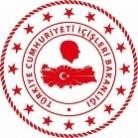 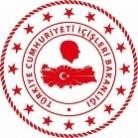 KAPSAM (2. Madde)
2) Görevleri ve sıfatları sebebiyle özel soruşturma ve kovuşturma usullerine tabi olanlar

	    2a) Cumhurbaşkanı, Bakanlar, Milletvekilleri,
         2b) Yüksek Yargı Organları üyeleri, Hakimler ve Savcılar
         2c) Yükseköğretim üst organları, Yükseköğretimde görevli öğretim üyeleri ve Yükseköğretimde çalışan 657 sayılı personel (2547 sayılı Kanuna tabi personel)
         2d) Askeri Personel
           2e) Avukatlar ve Noterler
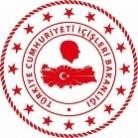 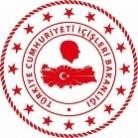 KAPSAM (2. Madde)
B- Kapsama Girmeyen Suçlar; (1)
Ağır Cezayı Gerektiren Suçüstü Hali
4483 sayılı Kanun 2. maddesinin 3. fıkrasına göre ağır cezayı gerektiren suçüstü hali genel hükümlere tabidir.
Ağır Ceza; Kanunların ayrıca görevli kıldığı haller saklı kalmak  üzere ağırlaştırılmış müebbet hapis, müebbet hapis ve on yıldan fazla olan hapis cezalarını gerektiren suçlar.
Suçüstü Hali;  İşlenmekte olan suçlar ile,  henüz işlendiği için yakalanan kişinin, fiilin kısa bir süre önce işlendiğine ilişkin delillerle yakalanan kişinin işledikleri suçlardır.
Kamu görevlileri için ilgili mevzuatla öngörülen “disiplin hükümleri” bu Kanun kapsamında değildir. Fiilin ayrıca disiplin suçu olması halinde, ilgili mevzuata göre disiplin soruşturması yapılır.
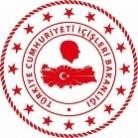 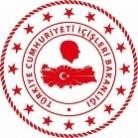 KAPSAM (2. Madde)
B- Kapsama Girmeyen Suçlar; (2)

İşkence ve Eziyet Suçları: 5237 sayılı TCK’nun “işkence” başlıklı 94, “neticesi sebebiyle ağırlaştırılmış işkence” başlıklı 95, “eziyet” başlıklı 96, “zor kullanma yetkisine ilişkin sınırın aşılması” başlıklı 256 ncı maddeleri bu kanunun kapsam dışındadır. (765 sayılı 243 ve 245)

Adliye ilgili ile ilgili görev ve işlerde görevi kötüye kullanma ve ihmal: 5271 sayılı CMK’nun “Cumhuriyet savcısının görev ve yetkileri” başlıklı 161. maddesi de bu kanunun kapsam dışındadır. (1412 Sayılı CMUK 154)
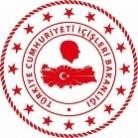 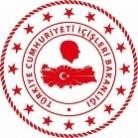 KAPSAM (2. Madde)
B- Kapsama Girmeyen Suçlar; (3)

3628 sayılı Mal Bildiriminde Bulunulması, Rüşvet ve Yolsuzlukla Mücadele Kanunu’nda Yazılı Suçlar
Mal bildirimde bulunmamak, (Md.10)
Mal Bildirimin Gizliliği İhlal Etmek, (Md.11)
Gerçeğe aykırı mal bildiriminde bulunmak, (Md.12)
Haksız Mal Edinme, Mal Kaçırma ve Gizleme (Md.13)
Bankacılık Kanununda yer alan suçlar,
Kanunun 17. md. sayılan suçlar (4389 sayılı Bankalar Kanununda yazılı suçlarla, irtikâp, rüşvet, basit ve nitelikli zimmet, görev sırasında veya görevinden dolayı kaçakçılık, resmî ihale ve alım ve satımlara fesat karıştırma, Devlet sırlarının açıklanması veya açıklanmasına sebebiyet verme)
298 Sayılı Seçimlerin Temel Hükümleri ve Seçmen Kütükleri hakkındaki Kanun’da Yazılı Suçlar: (Bu Kanunun 174. maddesinde, bu kanunda yer alan suçları işleyenler sıfatları ne olursa olsun genel hükümler uygulanır)
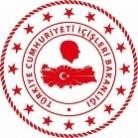 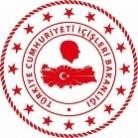 KAPSAM (2. Madde)
B- Kapsama Girmeyen Suçlar; (3)

5186 sayılı Atatürk Aleyhine İşlenen Suçlar Hakkında Kanunu’nda Yazılı Suçlar (Atatürk’ün anısına açıkça hakaret etmek ve sövmek, Atatürk’ü temsil eden heykel, büst ve abideleri veya Atatürk’ün kabrini yıkmak, kırmak, bozmak veya kirletmek ve bu suçları işlemeye başkalarını kışkırtmak suçu)
1402 Sayılı Sıkıyönetim Kanunu Kapsamında Yer Alan Suçlar: (Sıkıyönetim  ilan  edilen  yerlerde  Sıkıyönetim  Komutanlığı tarafından alınan tedbirlere aykırı hareket edenler, emirleri dinlemeyenler veya istekleri yerine getirmeyenler)
6831 sayılı Orman Kanunu’ndan doğan kasten orman yakma suçları: (Belirlenen yerlerin dışında orman yakma ya da yanan yangını söndürmeden ormandan ayrılma gibi)
Evlendirme Mevzuatında Evlendirme Memurlarının Suçları: (Kesin evlenme yasağı olan kişilerin evlenilmesinin sağlanması gibi)
Kapsama Giren Suçlar;
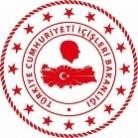 ▶	Haksız Arama (120. md.)
▶	Dilekçe Hakkının Kullanılmasının Engellenmesi (121.md)
▶	Ayırımcılık (122.md)
▶	Özel Hayatın Gizliliğini İhlâl(134.md)
▶	Kişisel Verilerin Kaydedilmesi (135.md)
▶	Verileri Hukuka Aykırı Olarak Verme veya Ele Geçirme (136.md)
▶	Verileri Yok Etmeme (138.md)
▶	İmar Kirliliğine Neden Olma (184.md)
▶	Resmi Belgede Sahtecilik Suçu (204.md)
▶	Denetim Görevinin İhmali (251.md)
▶	Görevi Kötüye Kullanma (257.md)
▶	Göreve İlişkin Sırrın Açıklanması (258.md)
▶	Kişilerin Malları Üzerinde Usulsüz Tasarruf (261.md)
▶	Kamu Görevinin Usulsüz Olarak Üstlenilmesi (262.md)
▶	Kamu Görevine Ait Araç ve Gereçleri Suçta Kullanma(266.md)
▶	Suç Delillerini Yok Etme, Gizleme veya Değiştirme (281.md)
▶	Suçluyu Kayırma (283.md)
▶	Tutuklu, Hükümlü veya Suç Delillerini Bildirmeme (284.md)
15
▶	Gizliliğin İhlâli (285.md)
▶	Genital Muayene (287.md)
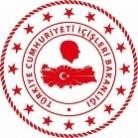 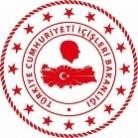 SORUŞTURMA İZNİ VERMEYE YETKİLİ MERCİLERLE İLGİLİ GENEL PRENSİPLER (3. Madde)
Soruşturma izni verme yetkili mercileri belirlerken genel olarak görev yeri, görev unvanı ve atanma şekli esas alınarak tespit edilmiştir.
Yetkili kişiler için bu münhasır bir yetkidir, devredilemez.
Usulüne göre atanmış vekiller karar yetkisini kullanır.
Üst merciler alt mercilerin izin verme yetkisini kullanamaz.
Soruşturma izni vermeye yetkili merciin tespitinde hakkında ön inceleme yapılan memurun suç tarihindeki görevi esas alınacaktır.
İştirak halinde suçlarda üst memur için soruşturma izni vermeye yetkili merci tüm şerikler için karar verecektir.
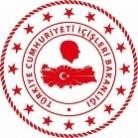 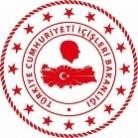 SORUŞTURMA İZNİ VERMEYE YETKİLİ MERCİLER (3. Madde)
KAYMAKAM

İlçede bulunan memur ve diğer kamu görevlileri (KİT’lerde ve bölge düzeyinde teşkilatlanmış kurum ve kuruluşlarda çalışanlar hariç)

İlçe  belediyesi  memurları  ve  diğer  kamu görevlileri,

Belde belediyesi başkanı, meclis üyeleri ve burada çalışan memur ve diğer kamu görevlileri

Köy ve Mahalle Muhtarları
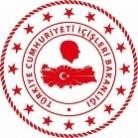 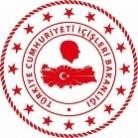 SORUŞTURMA İZNİ VERMEYE YETKİLİ MERCİLER (3. Madde)
VALİ
Vali Yardımcıları ve Kaymakamlar,
İl ve merkez ilçede memur ve diğer kamu görevlileri, (KİT’ler hariç)
Büyükşehir veya il belediyesi memur ve diğer kamu görevlileri, (Başkan ve meclis üyeleri hariç)
Merkez ilçelerdeki belde belediye başkanları ve belediye meclis üyeleri,
Merkez ilçedeki köy ve mahalle muhtarları,
İl Özel İdaresi memur ve diğer kamu görevlileri, (İl Genel Meclis Üyeleri hariç)
Bölge düzeyinde teşkilatlanan kurum ve kuruluşlarda görev yapan memurlar ve diğer kamu görevlileri hakkında görev yaptıkları ilin Valisi,
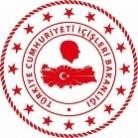 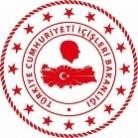 SORUŞTURMA İZNİ VERMEYE YETKİLİ MERCİLER (3. Madde)
CUMHURBAŞKANI VE İLGİLİ BAKAN

Cumhurbaşkanı kararıyla atanan memurlar ve diğer kamu görevlileri hakkında (İl ve merkez ilçede memur ve diğer kamu görevlileri ile Bölge düzeyinde teşkilatlanan kurum ve kuruluşlarda görev yapan memurlar ve diğer kamu görevlileri hariç)


İÇİŞLERİ BAKANI

Büyükşehir Belediye Başkanları, İl ve İlçe Belediye Başkanları, Büyükşehir, İl, İlçe Belediye Meclis üyeleri ile İl Genel Meclis üyeleri
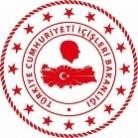 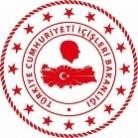 OLAYIN YETKİLİ MERCİLERE İLETİLMESİ, İHBAR VE ŞİKAYETLER  (4. Madde)
Yetkili merciler olayı bizzat kendileri ortaya çıkarabildikleri gibi pek çok şekilde de öğrenebilirler

Cumhuriyet savcısının önüne 4483 sayılı Kanun kapsamında bir olay  geldiğinde  esas  kural  bunu  soruşturma  izni vermeye  yetkili  mercie  göndermesidir.  Ancak ivedilikle toplanması gerekli ve kaybolma ihtimali bulunan delilleri tespit yapabilirler. Memur ve diğer kamu görevlisinin ifadesine başvuramazlar.

Diğer makam ve memurlarla kamu görevlileri de, bu Kanun  kapsamına  giren  bir suç işlendiğini ihbar, şikayet,  bilgi,  belge  veya  bulgulara  dayanarak öğrendiklerinde durumu izin vermeye yetkili mercie iletirler.
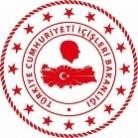 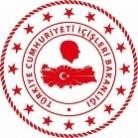 İŞLEME KONULMAYACAK İHBAR VE ŞİKAYETLER  (4. Madde)
İhbar ve şikayetler;
Soyut ve genel nitelikte ise,
Kişi veya olay belirtilmemiş ise,
İddialar ciddi bulgu ve belgelere dayanmıyor ise,
Dilekçede doğru ad, soyad, imza ile adres yoksa,
Başsavcı ya da yetkili merci söz konusu şikayet ve ihbar hakkında işleme konulmama kararı verir.
Ayrıca bu karar ihbar veya şikayette bulunana yazılı olarak bildirilir.
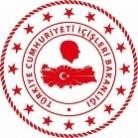 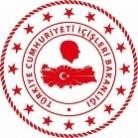 İŞLEME KONULMAYACAK İHBAR VE ŞİKAYETLER  (4. Madde)
Ancak  iddialar  sıhhat  ve  şüpheye  mahal vermeyecek belgelerle ortaya konulmuşsa ad, soyad ve imza ile iş veya ikametgâh adresinin doğruluğu şartı aranmayarak ihbar ve dilekçe işleme konulur.
Cumhuriyet  Savcıları  ve  soruşturma  izni vermeye yetkili merciler ihbarcı ve şikayetçinin kimlik bilgilerini gizli tutmak zorundadır.
Ön inceleme görevlileri için bu yönde kanundan kaynaklanan bir zorunluluk bulunmamaktadır. Ancak bu konuya riayet etmeleri; gerçeğin ortaya çıkarılmasını sağlayacağı gibi soruşturmanın gizliliğine uygun hareket edilmiş olur.
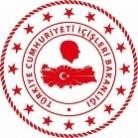 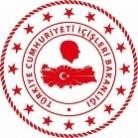 ÖN İNCELEME (5. Madde)
Ön inceleme,
İzin	vermeye	yetkili	mercii tarafından bizzat yapılabildiği gibi,
	Soruşturma izni vermeye yetkili mercilerce görevlendirilecek; 
Denetim elemanları
Hakkında ön inceleme yapılanın üstü konumundaki memur ya da diğer kamu görevlileri tarafından yapılabilir.

Ön incelemecilerin izin vermeye yetkili merciin bulunduğu kamu kurum veya kuruluşunun içerisinden belirlenmesi esastır.

İşin özelliğine göre bu merci, anılan incelemenin başka bir kamu kurum veya kuruluşunun elemanlarıyla yaptırılmasını da ilgili kuruluştan isteyebilir. Bu isteğin yerine getirilmesi, ilgili kuruluşun takdirine bağlıdır.
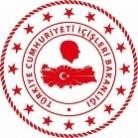 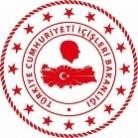 ÖN İNCELEME (5. Madde)
Ön inceleme ile görevlendirilen kişiler birden fazla ise içlerinden biri başkan olarak belirlenir.
Yargı mercileri ile bu kuruluşlarda çalışanlar ve askerler ön incelemelerde görevlendirilmezler.

MÜKERRER ÖN İNCELEME
Cumhuriyet Başsavcılıkları ile izin vermeye yetkili merciler ihbar ve şikayet hakkında daha önce sonuçlandırılmış bir ön inceleme olması halinde müracaatı işleme koymazlar.
Daha önceki ön incelemenin sonucunu etkileyecek yeni bir belge sunarsa müracaat işleme konabilir.
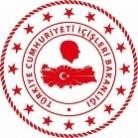 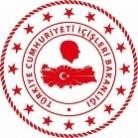 ÖN İNCELEME YAPANLARIN YETKİSİ VE RAPOR (6. Madde)
Ön incelemeciler bakanlık müfettişleri ve kendilerini görevlendiren merciin tüm yetkilerine sahiptir. 
Ön incelemeciler 4483 sayılı Kanunda hüküm bulunmayan hususlarda Ceza Muhakemeleri Kanununa (CMK) göre işlem yapabilirler.  
Ön incelemeciler, hakkında inceleme yapılan memur veya diğer kamu görevlisinin ifadesini de almak suretiyle yetkileri dahilinde bulunan gerekli bilgi ve belgeleri toplayıp, görüşlerini içeren bir rapor düzenleyerek durumu izin vermeye yetkili mercie sunarlar.
Yetkili merci bu rapor üzerine soruşturma izni verilmesine veya verilmemesine kararı verir. Bu kararlarda gerekçe gösterilmesi zorunludur.
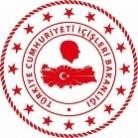 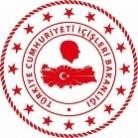 ÖN İNCELEMECİLERİN CMK’NA GÖRE KULLANABİLECEĞİ YETKİ
Ön incelemeciler, 4483 sayılı kanunda hüküm bulunmayan hallerde CMK hükümlerine işlem yapabileceklerdir. Bunlar;
Yeminli katip bulundurma: 5271 Sayılı Kanunun 169. maddesine göre ihbar ya da şikayetçilerin, tanıkların, haklarında işlem yapılanların ifadelerini tutanağa bağlamak, bilirkişi görevlendirmesi, keşif yapılması, tutanak düzenlenmesi gibi işlemlerde yeminli katip bulundurulması gerekir.
İhbar ya da şikayetçinin ifadesini alma: 5271 sayılı kanunun 158. maddesinde suça ilişkin ihbar ve şikayetler, Cumhuriyet Başsavcılığına veya kolluk makamlarına yapılabilir. Ancak 4483 sayılı kanun özel bir kanun olduğu için kanun kapsamına giren suçlar ve görevliler için ihbar ve şikayetler belirlenen usul ve işlemler yapıldıktan sonra savcılığa gönderilir.
Yeminli tanık dinleme: İhbarcı ve şikayetçi dışındaki olayla ilgili bilgi sahibi olan kişidir. CMK’nun 43-61. maddelerinde düzenlenmiştir.
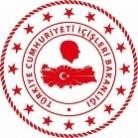 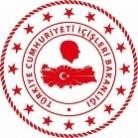 ÖN İNCELEMECİLERİN CMK’NA GÖRE KULLANABİLECEĞİ YETKİ
Bilgi  ve  Belgelerin  Toplanması: Ön incelemeciler ön incelemenin başında, yetkileri dâhilindeki konuya ilişkin bilgi ve belgeleri ilgili kurum ve kuruluşlardan isteyebilir.
Bilirkişi Atama: Çözümü uzmanlık, özel ve teknik bir bilgiyi gerektiren hallerde bilirkişiye başvurulur. CMK’nun 62-73. maddelerinde düzenlenmiştir.
Tutanak Düzenleme: CMK 169. maddesinde ‘her soruşturma işleminin  tutanağa  bağlanacağı’  hükmü  vardır.  Bundan dolayı  ön  inceleme  sırasında  yürütülen  her  türlü  işlem tutanağa bağlanır. İfade Tutanağı, Tespit Tutanağı, Keşif Tutanağı gibi.
İstinabe Usulünü Kullanma: Ön inceleme sırasında görev yapılan yerin dışında ihbarcı yada şikayetçinin ifadesinin alınması, tanık dinlenmesi söz konusu olursa istinabe yoluna başvurulabilir. CMK 180. Madde
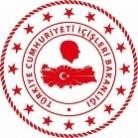 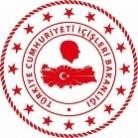 ÖN İNCELEMECİLERİN CMK’NA GÖRE KULLANABİLECEĞİ YETKİ
Keşif:  Suç  konusu  delillerin  ve  olay  yerinin  araştırılması, incelenmesi, olayla ilgili verileri bir bütün olarak ele almak için yerinde yapılan tespit çalışmasıdır. Keşif, CMK’nun 83 ve 84. maddelerinde düzenlenmiştir.
Yer gösterme: Suç hakkında açıklamada bulunmuş olan şüpheliye yer gösterme işlemi yaptırabilir. Böylelikle iddia konusu olay, hukuki bir zemine kavuşmuş  olur. CMK 85. maddesinde getirilen yeni düzenlemelerdendir.
İdari makamlarca keşfe ve yer göstermeye başvurulması gecikmesinde sakınca bulunan hallerde olmalıdır. Her ikisine başvurulduğunda tutanağa bağlanır.
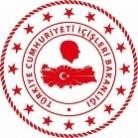 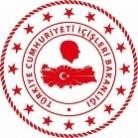 CMK’NA GÖRE KULLANILAMAYACAK BAZI YETKİLER
4483 sayılı kanunla düzenlenmeyen hallerde CMK hükümlerine göre işlem yapılacağı belirtilmişse de bazı görev ve yetkiler savcılara hatta  bazı  görev  ve  yetkiler sadece mahkeme  ve  hakime verilmiştir.  Ceza  Yargılaması,  kişi  hak  ve  özgürlüklerini ilgilendirmesi nedeniyle ancak kanunla belirlenen hallerde bu yetkiler kullanılmalıdır. Ön İncelemelerin kullanamayacağı yetkiler;

Gözlem altına alma (CMK 74 Hakim kararı)
Beden muayenesi ve vücuttan örnek alma (CMK 75, 76, 7 7    Hakim, mahkeme kararı, acil hallerde savcı)
Yakalama ve göz altına alma (CMK 90-99 Kolluk görevlisi, cumhuriyet savcısı, mahkeme)
Tutuklama (CMK 100-108 Hakim, mahkeme)
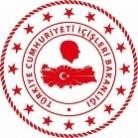 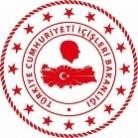 CMK’NA GÖRE KULLANILAMAYACAK BAZI YETKİLER
Arama el koyma (CM K 116 – 134 Hakim, acil hallerde savcı, savcıya ulaşılmıyorsa kolluk amiri)
Moleküler Genetik İnceleme (CMK 76-Hakim kararı)
Fizik Kimliğinin Tespiti (CMK 81-Savcı)
Ölü Kimliğini Belirleme, Adli Muayene, Otopsi (CMK 86-87-Savcı)
Zehirlenme Şüphesi (CMK 89- Savcı)
Adli Kontrol (CMK 109-115, -  Hakim)
Telekomünikasyon Yoluyla Yapılan İletişimi Denetleme (CMK 135-137,- Ağır Ceza Mahkemesi)
Gizli Soruşturmacı Görevlendirme ve Teknik Araçlarla İzleme (CMK 139-140-Ağır Ceza Mahkemesi)
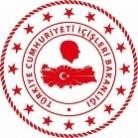 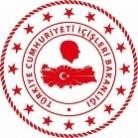 ÖN İNCELEME RAPORU
Ön İnceleme Raporu, kısaca ön incelemeciler tarafından hazırlanan, ön incelemecilerin görüşünü içeren, gerçeklerin ortaya çıkarılmasını sağlayan, soruşturma  izin  vermeye yetkili mercilere sunulan rapordur.

Ön  inceleme  konusu  fiilin  aynı  zamanda  disiplin  suçu niteliğinde olması veya tazmini gerektirmesi halinde, ayrıca disiplin veya tazmin raporu düzenlenir.

Birden çok kişi tarafından yapılan ön incelemede farklı görüşlerin bulunması halinde bu husus raporda gerekçesiyle ayrı ayrı belirtilir.
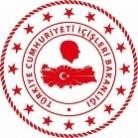 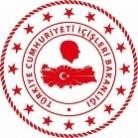 SÜRE VE KARAR ÇEŞİTLERİ (7. Madde)
Yetkili merci, soruşturma izni konusundaki kararını suçun öğrenilmesinden itibaren ön inceleme dahil en geç otuz gün içinde verir. Bu süre zorunlu hallerde onbeş günü geçmemek üzere bir defa uzatılabilir.

Yetkili mercii tarafından suç iddiasının öğrenilme tarihi ön inceleme emrinin verildiği tarih olarak kabul edilmektedir. Yetkili  merci  bu  tarihten itibaren en geç 45 içinde karar vermelidir.

Yetkili  merci  soruşturma  izni  verilmesi  ya  da soruşturma izni verilmemesi kararı verir.
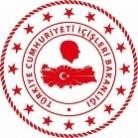 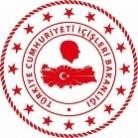 SORUŞTURMA İZNİNİN KAPSAMI(8. Madde)
Soruşturma onayında; kimler hakkında soruşturma yapılacağı ve soruşturulacak konu açıkça ortaya konulmalıdır.
Ön inceleme onayından başka kişilerin de iddia konusu olaylara katıldıkları anlaşılması halinde yeni bir inceleme onayı alınmaksızın ön incelemeye dahil edilirler. (Suçun şerikleri alt dereceli memurlar ise)
Soruşturması sırasında izin verilen olay ve konudan tamamen ayrı  veya  farklı  bir  suç  olarak  nitelendirilecek  fiil  ortaya çıktığında yeniden izin alınır.
Soruşturma sırasında izin verilen suçla bağlantılı başka suçlar işlendiği anlaşılırsa yeniden soruşturma izni istenmeyecektir.
Suçun hukuki niteliğinin değişmesi yeniden izin alınmasını gerektirmez.
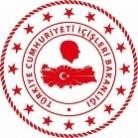 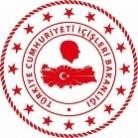 İTİRAZ(9. Madde)
Yetkili  merci,  kararlarını  cumhuriyet  başsavcılığına, hakkında  ön  inceleme  yapılan  görevliye  varsa şikayetçiye bildirilecektir.
 Soruşturma izni verilmesi kararına karşı hakkında ön inceleme yapılan görevli,
Soruşturma izni verilmemesi kararına karşı Cumhuriyet Başsavcılığı ve şikayetçi,
İzin  vermeye  yetkili  merciler  tarafından  verilen işleme koymama kararına karşı da şikâyetçi, (20/08/2016 tarih ve 6745 sayılı Kanun 44. mad)
itiraz yoluna gidebilir.
İtiraz süresi kararın ilgilisine tebliğinden itibaren 10 gündür. Tebliğe ilişkin işlemler 7201 sayılı Tebligat Kanunu hükümlerine göre yapılır.
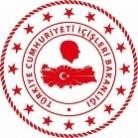 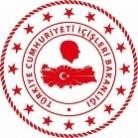 İTİRAZ(9. Madde)
İlgili Bakan ve İçişleri Bakanı tarafından verilen ön inceleme kararlarına itirazlar; Danıştay 2. Dairesine,
Vali ve Kaymakam tarafından verildiği zaman itirazlar; Bölge İdare Mahkemelerine,
yapılır. İtirazlar öncelikle incelenir ve 3 ay içinde karar verilir.

Cumhurbaşkanı tarafından verilen izinlere karşı itiraz yolu kapalıdır. Verilen kararlar kesindir.
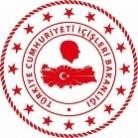 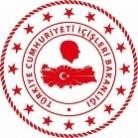 İŞTİRAK HALİNDE İŞLENEN SUÇLAR (10. Madde)
İştirak halinde işlenen suçlarda memur olmayan memur olanla; ast memur üst memurla aynı mahkemede yargılanır.
Yargılamanın aynı mahkemede yapılması sağlanmıştır.
Bir suçun birden fazla kişi tarafından işlenmesi halinde iştirak halinde işlenen suç denir.
Suç sayılan bir fiili birlikte işleyenler “asli fail”,
Suç sayılan bir fiilin işlenmesinde başkasını aracı olarak kullananlar “dolaylı fail”,
Suç sayılan bir fiilin işlenmesinde başkasını azmettirenler “azmettiren fail”
Suç sayılan bir fiilin işlenmesinde başkasına yardım edenler “yardım eden fail” sayılırlar.
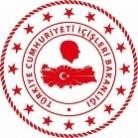 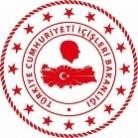 SORUŞTURMA İZNİNİN GÖNDERİLECEĞİ MERCİ (11. Madde)
Soruşturma izni verilmesi kararı;
a) İtiraz edilmemesi,
b)İtirazın reddi ile kesinleşirse,

Soruşturma izni verilmemesine ilişkin karara karşı yapılan itirazın kabulüyle;
Dosya   derhal   yetkili   ve   görevli   Cumhuriyet Başsavcılığa gönderilir.
İzin üzerine Cumhuriyet Başsavcılığı CMK ve diğer kanunlardaki   yetkilerini kullanmak suretiyle soruşturma yürütür ve sonuçlandırır.
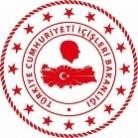 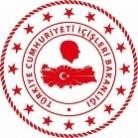 SORUŞTURMA YAPACAK MERCİ (12. Madde)
Hazırlık soruşturması genel hükümlere göre yetkili ve görevli Cumhuriyet Başsavcılığı tarafından yapılır.

Cumhurbaşkanlığı İdari İşler Başkanı, Türkiye Büyük Millet Meclisi Genel Sekreteri, Bakan yardımcıları ve Valiler hakkında soruşturma Yargıtay Cumhuriyet Başsavcısı veya vekili tarafından yapılır.

Kaymakam hakkında soruşturma İl Cumhuriyet Başsavcısı veya vekili tarafından yapılır.
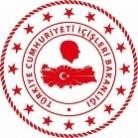 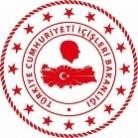 SORUŞTURMA YAPACAK MERCİ (12. Madde)
Hazırlık soruşturması için hakim kararı alınması gerektiren hususlarda;

Cumhurbaşkanlığı İdari İşler Başkanı, Türkiye Büyük Millet Meclisi Genel Sekreteri, Bakan  yardımcıları  ve  Valiler  hakkında Yargıtay İlgili Ceza Dairesine,

Kaymakamlar için İl Asliye  Ceza Mahkemesine,

Diğerleri için genel hükümlere göre yetkili Sulh Ceza Hakimine başvurulur.
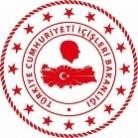 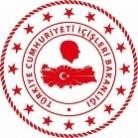 YETKİLİ VE GÖREVLİ MAHKEME(13. Madde)
Mahkemelerin davaya bakma yetkisi genel hükümlere göre, suçun işlendiği yerdeki mahkemelerdir.
Cumhurbaşkanlığı İdari İşler Başkanı, Türkiye Büyük Millet Meclisi  Genel  Sekreteri,  Bakan  yardımcıları  ve  Valiler hakkında davalar, Yargıtay’ın ilgili ceza dairesinde görülür.
Kaymakam hakkında yetkili mahkeme İl Ağır Ceza Mahkemesidir.


VEKİLLERİN DURUMU
Bu kanunun uygulamasında vekiller asillerin tabi olduğu usule tabidir.
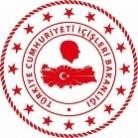 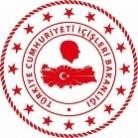 RESEN DAVA AÇILACAK HALLER(15. Madde)
Memurlar ve diğer kamu görevlileri hakkındaki ihbar ve şikayetlerin;
	İhbar veya şikayet edileni mağdur etmek amacıyla,
	Uydurma bir suç isnadı suretiyle yapıldığı,
Soruşturma sonunda anlaşılır veya yargılama sonunda sabit olursa Cumhuriyet Başsavcılığınca kendiliğinden soruşturma açılır.

Memurlar  ve  diğer  kamu  görevlilerinin  yukarıdaki fıkrada belirtilen durumlarda kamu davası açılması için Cumhuriyet başsavcılığına başvurma ve haksız isnatta bulunanlar hakkında genel hükümlere göre tazminat davası açma hakları saklıdır.
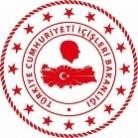 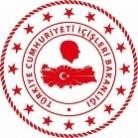 4483 SAYILI KANUNA GETİRİLEN YENİ DÜZENLEMELER (1)
Bu Kanuna ya da başka kanunlara göre;
Ön inceleme, disiplin soruşturması veya diğer idari soruşturmaları yapmakla görevlendirilenler
Teftiş ya da denetim elemanları
bu görevleriyle ilgili olarak yaptıkları işlemlerden, yürüttükleri faaliyetlerden, düzenledikleri raporlar ile görüş yazılarında belirttikleri kanaatlerinden veya kanunla verilen yetkilere dayanarak aldıkları tedbirlerden dolayı kişisel kusur, haksız fiil veya diğer sorumluluk hâlleri de dâhil olmak üzere ancak idare aleyhine tazminat davası açılabilir. Ek Madde 1- (Ek: 20/8/2016-6745/45 md.)
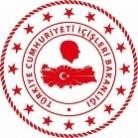 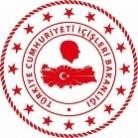 4483 SAYILI KANUNA GETİRİLEN YENİ DÜZENLEMELER (2)
Ancak bu görevlilerin suç sayılan eylemleri ile kin, garez  ve  hatıra  dayalı  olarak  veya  baskı  veya telkinle  kanaat  oluşturduğu  ya  da  değiştirdiği kesinleşmiş yargı ya da disiplin kurulu kararıyla tespit edilirse, idarenin görevliye rücu hakkı saklıdır.

Ön inceleme, disiplin soruşturması veya diğer idari soruşturmalar ile teftiş ya da denetim sonucunda düzenlenen  raporlara  dayanarak  karar  verenler veya  işlem  tesis  edenlerle,  bu  kararları  ya  da işlemleri hazırlayan ve inha ya da teklif edenler hakkında da birinci fıkra hükmü uygulanır. Ek Madde 1- (Ek: 20/8/2016-6745/45 md.)
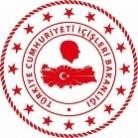 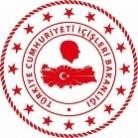 4483 SAYILI KANUNA GETİRİLEN YENİ DÜZENLEMELER (3)
Sağlık Meslek Mensuplarının Tıbbi İşlem ve Uygulamaları Nedeniyle Tabi Oldukları Soruşturma Usulü
(Ön İnceleme)
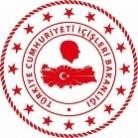 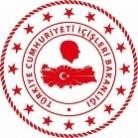 4483 SAYILI KANUNA GETİRİLEN YENİ DÜZENLEMELER (3)
Mevzuat

I) 4483 sayılı Memurlar ve Diğer Kamu Görevlilerinin Yargılanması Hakkında Kanun

II) 27 Mayıs 2022 Tarihli ve 31848 Sayılı Resmî Gazetede yayımlanan 7406 Türk Ceza Kanunu ve Bazı Kanunlarda Değişiklik Yapılmasına Dair Kanunun 14. maddesi ile 3359 sayılı Sağlık Hizmetleri Temel Kanununa eklenen Ek Madde 18 - 19. 

III) 15 Haziran 2022 Tarihli ve 31848 Sayılı Resmî Gazetede yayımlanan Sağlık Meslek Mensuplarının Tıbbi İşlem ve Uygulamaları Nedeniyle Soruşturulmasına ve İdarece Ödenen Tazminatın Rücu Edilmesine Dair Usul ve Esaslar Hakkında Yönetmelik
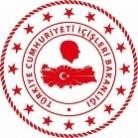 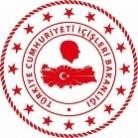 4483 SAYILI KANUNA GETİRİLEN YENİ DÜZENLEMELER (3)
Amaç

2547 sayılı Yükseköğretim Kanununun 53 üncü maddesinde yer alan soruşturma usulüne tabi olanlar dışındaki sağlık meslek mensupları hakkında sağlık mesleğinin icrası kapsamında yaptıkları muayene, teşhis ve tedaviye ilişkin tıbbî işlem ve uygulamalar nedeniyle yapılacak soruşturmalara ve kamu kurum ve kuruluşları ile Devlet üniversitelerinde görev yapan sağlık meslek mensuplarının, söz konusu işlem ve uygulamaları nedeniyle idare tarafından ödenen tazminatın, görevinin gereklerine aykırı hareket etmek suretiyle görevini kötüye kullandığı kesinleşmiş ceza mahkemesi kararı ile tespit edilmesi halinde ilgilisine rücu edilmesine ilişkin usul ve esaslar ile Mesleki Sorumluluk Kurulunun çalışma usul ve esaslarının düzenlenmesidir.
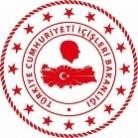 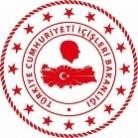 4483 SAYILI KANUNA GETİRİLEN YENİ DÜZENLEMELER (3)
Kapsam

Yükseköğretim Kanununun 53 üncü maddesinde yer alan soruşturma usulüne tabi olanlar hariç olmak üzere, kamu veya özel sağlık kurum ve kuruluşları ve vakıf üniversitelerinde görev yapan hekim ve diş hekimleri ile diğer sağlık meslek mensuplarının sağlık mesleğinin icrası kapsamında yaptıkları muayene, teşhis ve tedaviye ilişkin tıbbi işlem ve uygulamalar nedeniyle yapılan soruşturmalar hakkında 2/12/1999 tarihli ve 4483 sayılı Memurlar ve Diğer Kamu Görevlilerinin Yargılanması Hakkında Kanun hükümleri uygulanır.
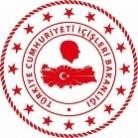 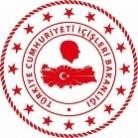 4483 SAYILI KANUNA GETİRİLEN YENİ DÜZENLEMELER (3)
“Görevliler” Açısından Kapsam

Kanun Kapsamında “Bulunan” Görevliler
	1- Kamu veya özel sağlık kurum ve kuruluşlarında görev yapan hekim, diş hekimi ve diğer sağlık mensupları 
	2- Vakıf üniversitelerinde görev yapan hekim, diş hekimi ve diğer sağlık mensupları 
	
Kanun Kapsamında “Bulunmayan” Görevliler
	1- Yükseköğretim Kanununun 53 üncü maddesinde yer alan soruşturma usulüne tabi olanlar 

	Not: 2547 sayılı Yükseköğretim Kanununun 53 üncü maddesinde yer alan soruşturma usulüne tabi olanlar; Yükseköğretim üst kuruluşları başkan ve üyeleri ile yükseköğretim kurumları yöneticilerinin, kadrolu ve sözleşmeli öğretim elemanlarının ve bu kuruluş ve kurumların 657 sayılı Devlet Memurları Kanununa tabi memurları
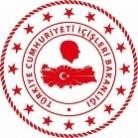 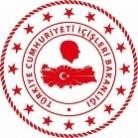 4483 SAYILI KANUNA GETİRİLEN YENİ DÜZENLEMELER (3)
“Suçlar” Açısından Kapsam

Sağlık mesleğinin icrası kapsamında yapılan;
ilişkin tıbbi işlem ve uygulamalar.
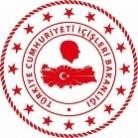 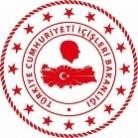 4483 SAYILI KANUNA GETİRİLEN YENİ DÜZENLEMELER (3)
Mesleki Sorumluluk Kurulu
Sağlık Bakanı tarafından belirlenen;
a) Bakan yardımcısı,
b) Sağlık Hizmetleri, Kamu Hastaneleri, Hukuk Hizmetleri, Yönetim Hizmetleri genel müdürleri veya yardımcıları,
c) Profesör veya doçent unvanlı biri dâhilî, diğeri cerrahi branştan iki hekim,
olmak üzere yedi üyeden oluşur.

      Kurulun Soruşturma izni verilmesine dair görevleri şunlardır;
1) Yükseköğretim Kanununun 53 üncü maddesinde yer alan soruşturma usulüne tabi olanlar dışındaki sağlık meslek mensupları hakkında tıbbî işlem ve uygulamaları nedeniyle ön inceleme yapmak veya yaptırmak,
2) Ön inceleme raporundaki bulgulara göre gerek gördüğünde yeniden inceleme yapmak veya yaptırmak,
3) Soruşturma izni verilip verilmemesine karar vermek,
4) Soruşturma iznine ilişkin kararın yetkili mercie intikal ettirilmesini temin etmek.
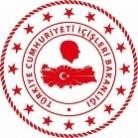 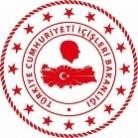 4483 SAYILI KANUNA GETİRİLEN YENİ DÜZENLEMELER (3)
İzin Vermeye Yetkili Merci

Soruşturma izni, Sağlık Bakanlığı bünyesinde kurulan Mesleki Sorumluluk Kurulu tarafından verilir. 
Mesleki Sorumluluk Kurulu, özel sağlık kurum ve kuruluşları ve vakıf üniversitelerinde görev yapan hekim ve diş hekimleri ile diğer sağlık meslek mensupları bakımından il sağlık müdürlüklerinde görevli başkan veya yardımcılarını da ön inceleme yapmak üzere görevlendirebilir. 

(4483 sayılı Kanun 3. Madde)
a) İlçede görevli memurlar ve diğer kamu görevlileri hakkında kaymakam,
b) İlde ve merkez ilçede görevli memurlar ve diğer kamu görevlileri hakkında vali,
c) Bölge düzeyinde teşkilatlanan kurum ve kuruluşlarda görev yapan memurlar ve diğer kamu görevlileri hakkında görev yaptıkları ilin valisi,
d) ...
e) ...
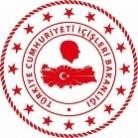 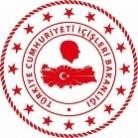 4483 SAYILI KANUNA GETİRİLEN YENİ DÜZENLEMELER (3)
Ön İnceleme Usulü
(1) Kurul, sağlık meslek mensuplarının Kanun kapsamına giren bir suç işlediğini öğrendiğinde, 4483 sayılı Kanun ve ilgili mevzuatının öngördüğü usule göre bir ön inceleme yapar veya yaptırır.

(2) Ön inceleme sırasında şikâyet konusunun münhasıran Kanun kapsamındaki sağlık meslek mensuplarının tıbbî işlem ve uygulamalarına ilişkin olduğu tespit edilir ise inceleme tamamlanarak rapor düzenlenir. İnceleme sırasında fiilin faili veya konusu bakımından tefrik edilmesi gerektiği anlaşılır ise Kanun kapsamında olan kısım tefrik edilerek buna ilişkin ön inceleme ayrıca yürütülerek sonuçlandırılır.

(3) Kurul, özel sağlık kurum ve kuruluşları ve vakıf üniversitelerinde görev yapan sağlık meslek mensupları bakımından müdürlüklerde görevli başkan veya yardımcılarını ön inceleme yapmak üzere görevlendirebilir. Ön inceleme neticesinde hazırlanan raporun karar vermeye yeterli olduğu değerlendirilir ise Kurul tarafından soruşturma izni konusunda gerekçeli olarak bir karar verilir. Kurul aydınlatılması gereken hususlar tespit ederse, bizzat veya ön incelemeyi yapan aynı veya başka görevliler eliyle yeni bir inceleme yaptırabilir.
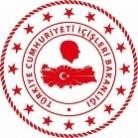 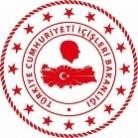 4483 SAYILI KANUNA GETİRİLEN YENİ DÜZENLEMELER (3)
Süre

Soruşturma izni verilmesine ilişkin 4483 sayılı Kanunun 7 nci maddesindeki süreler, iki kat olarak uygulanır. 
	
Kurul, soruşturma izni konusundaki kararını suçun Kurul tarafından öğrenildiği tarihten itibaren ön inceleme dâhil en geç altmış gün içinde verir. Bu süre, zorunlu hallerde otuz günü geçmemek üzere bir defa uzatılabilir. Sürenin son günü bir tatil gününe rastlarsa süre, tatil gününü izleyen çalışma gününün bitimine kadar uzar.

(4483 sayılı Kanun 7. Madde)
Yetkili merci, soruşturma izni konusundaki kararını suçun 5 inci maddenin birinci fıkrasına göre öğrenilmesinden itibaren ön inceleme dahil en geç otuz gün içinde verir.  Bu süre, zorunlu hallerde onbeş günü geçmemek üzere bir defa uzatılabilir.
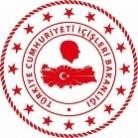 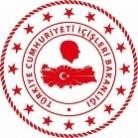 4483 SAYILI KANUNA GETİRİLEN YENİ DÜZENLEMELER (3)
İtiraz

(1) Soruşturma izni verilmesine dair Kurul kararına karşı hakkında inceleme yapılan sağlık meslek mensubu, soruşturma izni verilmemesine dair karara karşı Cumhuriyet başsavcılığı veya şikâyetçi, işleme koymama kararına karşı da şikâyetçi Ankara Bölge İdare Mahkemesine itiraz edebilir.

(2) İtiraz süresi Kurul kararının tebliğ edildiği tarihten itibaren on gündür.
 
(4483 sayılı Kanun 7. Madde)
İtiraza, 3 üncü maddenin (e), (f), g (Cumhurbaşkanınca verilen izin hariç) ve (h) bentlerinde sayılanlar için Danıştay İkinci Dairesi, diğerleri için yetkili merciin yargı çevresinde bulunduğu bölge idare mahkemesi bakar.
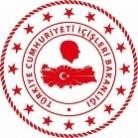 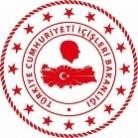 4483 SAYILI KANUNA GETİRİLEN YENİ DÜZENLEMELER (3)
Örnekleme (1)
… Şehir Hastanesi’nde görev yapan Ortopedi Cerrahı Dr.  A’nın ameliyat esnasında hastanın bacağında kalıcı hasar oluşturacak şekilde cerrahi işlem uyguladığı gerekçesiyle hasta B. tarafından ilgili Cumhuriyet Başsavcılığına yapılan şikayet üzerine C. Başsavcılığı tarafından tespit edilen deliller ile birlikte oluşturulan dosya 4483 sayılı Kanun gereği ön inceleme yapmak üzere Sağlık Bakanlığı Mesleki Sorumluluk Kuruluna gönderilir.   

Kurul, iddia konusu olay hakkında bünyesinde görevlendirme yapabileceği gibi ilgili İl Sağlık Müdürlüğü’nden ön inceleme yapılmasını isteyebilir.

Kurul, Ön İnceleme neticesinde hazırlanan rapor doğrultusunda soruşturma izni verilmesine ya da verilmemesine ilişkin kararını öğrenme tarihten itibaren 60 gün içerisinde verir. Bu süre 30 günü geçmemek üzere bir defa uzatılabilir. (Kurul ön inceleme yapılmasına ilişkin onay tarihinden itibaren ek süreler de dahil olmak üzere en geç 90 gün içinde karar vermek zorundadır.)
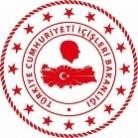 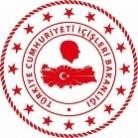 4483 SAYILI KANUNA GETİRİLEN YENİ DÜZENLEMELER (3)
Örnekleme (1)
Soruşturma izni verilmesine ya da verilmemesine dair Kurul kararı; ilgili C. Başsavcılığına, hakkında ön inceleme yapılan Dr. A’ya, şikayetçi B’ye ve İl Sağlık Müdürlüğüne gönderilir. 

 Soruşturma izni verilmesi kararına karşı Dr. A, soruşturma izni verilmemesine karşı C. Başsavcılığı ile şikayetçi B, işleme konulmama kararına karşı da şikayetçi B tarafından tebliğ tarihinden itibaren 10 gün içerisinde  Ankara Bölge İdare Mahkemesine itiraz edilebilir.
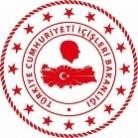 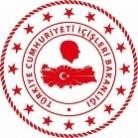 4483 SAYILI KANUNA GETİRİLEN YENİ DÜZENLEMELER (3)
Örnekleme (2)
…..İlçesi Sağlık Müdürlüğü Aile Hekimliği biriminde görev yapan Acil Tıp Teknisyeni (ATT) D’nin,  aile hekiminin bilgisi olmaksızın başkası adına reçete düzenlediği gerekçesiyle hasta E. tarafından yapılan şikayet üzerine tespit edilen deliller üzerine Kaymakamlık tarafından 4483 sayılı Kanun gereği ön inceleme başlatılır.

İddia konusu; sağlık mesleğinin icrası kapsamında yapılan muayene, teşhis ve tedaviye ilişkin tıbbî işlem ve uygulama olmaması nedeniyle dosya Sağlık Bakanlığı Mesleki Sorumluluk Kuruluna gönderilmez. Bu durumda 4483 sayılı Kanunun normal uygulaması yürütülür. 

Ön İnceleme neticesinde hazırlanan rapor doğrultusunda soruşturma izni verilmesine ya da verilmemesine ilişkin karar Kaymakam tarafından öğrenme tarihten itibaren 30 gün içerisinde verir. Bu süre 15 günü geçmemek üzere bir defa uzatılabilir. (Kaymakam, ön inceleme yapılmasına ilişkin onay tarihinden itibaren ek süreler de dahil olmak üzere en geç 45 gün içinde kararını vermek zorundadır. )
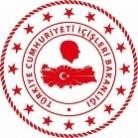 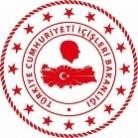 4483 SAYILI KANUNA GETİRİLEN YENİ DÜZENLEMELER (3)
Örnekleme (2)
Soruşturma izni verilmesine ya da verilmemesine dair Kurul kararı; ilgili C. Başsavcılığına, hakkında ön inceleme yapılan Acil Tıp Teknisyeni (ATT) D’ye, şikayetçi E’ye ve İlçe Sağlık Müdürlüğüne gönderilir. 

 Soruşturma izni verilmesi kararına karşı Acil Tıp Teknisyeni (ATT) D, soruşturma izni verilmemesine karşı C. Başsavcılığı ile şikayetçi E, işleme konulmama kararına karşı da şikayetçi E tarafından tebliğ tarihinden itibaren 10 gün içerisinde ilgili Bölge İdare Mahkemesine itiraz edilebilir.
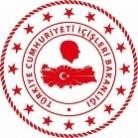 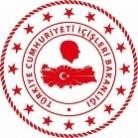 ÖN İNCELEME RAPORU BÖLÜM VE BAŞLIKLARI
Ön inceleme raporları 4483 sayılı Kanunun Uygulama Yönergesine eklenen (1) no’lu örneğe uygun bölüm ve başlıklara göre düzenlenir. (4483 sayılı Kanunun Uygulama Yönergesinin 46.maddesi)

Bu başlıklar şunlardır;
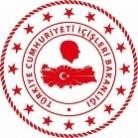 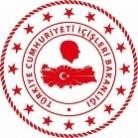 1- BAŞLANGIÇ
Bu  bölüme, ön incelemeyi başlatan merci tarafından verilen onay ve görev emirlerinin tarih ve numaraları yazılmalıdır.

Örnek olarak; “.....İlinde/İlçesinde mukim/ikamet eden ..... tarafından ......./aynı yer ... hakkında .... mevzuatına aykırı iş ve işlemlerine  ilişkin  olarak  ... verilen/ gönderilen ..... Tarihli şikayet/ ihbar dilekçesi üzerine; konunun  araştırılmasını/konu  hakkında  ön  inceleme yapılmasını amir ....Kaymakamlığı Kaymakamlık Makamının ....... tarih ve ...... sayılı onay ve ...... tarih ve ..... sayılı görev emirleri uyarınca mahallinde yürütülen araştırma/inceleme sonucunda  iş  bu  araştırma/ön inceleme raporu tarafımdan/tarafımızdan düzenlenmiştir.’’
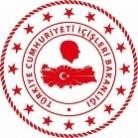 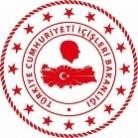 2- RAPOR KAPSAMI DIŞINDA BIRAKILAN KONULAR VE NEDENLERİ
Bu  bölümde; iddiaların içinde yer alan konulardan halihazırda düzenlenen raporun dışında raporların da düzenlenmesi veya tamamen farklı bir rapor düzenlenmesini gerektiren konular; hangi tür rapor düzenleneceği ve gerekçesi de belirtilerek yazılır.
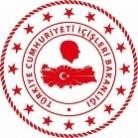 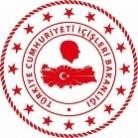 3- MUHBİR VE MÜŞTEKİ
Bu bölüme, varsa muhbir ya da müştekilerin kimlikleri ve adresleri, yoksa Kamu Hukuku yazılmalıdır.

Muhbir veya müşteki; araştırma, inceleme veya soruşturma yapmak üzere idareyi harekete geçiren üçüncü şahıstır.

Ön inceleme raporlarında “muhbir-müşteki” başlığı altında  olayı bildirenin “muhbir” mi “müşteki” mi olduğu hususu ayırt edilecek şekilde yazılmalıdır. Bölüm başlığı da olayı bildireninin vasfına göre yalnızca “muhbir“ veya “müşteki” olarak adlandırılacaktır. (Teftiş   Kurulu   Başkanlığının 05.06.2002 tarih ve 3094–18 sayılı yazısı)
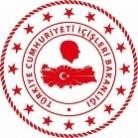 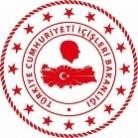 4- İDDİA
Bu bölüme, kamu hukuku veya muhbir ya da  şikâyetçiden  gelen  ve ön inceleme konusu olan iddia/iddialar yazılmalıdır.

Örnek olarak; ‘’Muhbir/Müşteki X, İçişleri Bakanlığına / …Valiliğine /...Kaymakamlığına vermiş olduğu ...... tarihli dilekçesinde ............ hakkında aynen: (Ek:1/1). ”
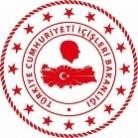 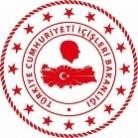 5- ÖĞRENME TARİHİ
Bu bölüme, hakkında ön inceleme yapılanların incelemeye esas eylemlerinin yetkili merciler tarafından öğrenildiği tarih yazılmalıdır. 

Öğrenme tarihi; ihbar, şikâyet veya soruşturma izin talebinin yetkili merci tarafından havale edilmesi veya ön inceleme onay ve görev emri verildiği tarihtir.
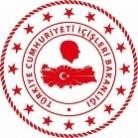 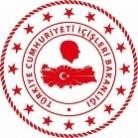 6- OLAY YERİ VE TARİHİ
Bu bölüme; Ön İnceleme konusu işlem/işlemler veya eylem/eylemlerin tesis veya işlendiği yer/yerler ile tarih/ tarihleri yazılır.
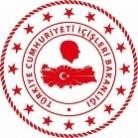 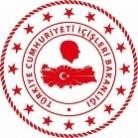 7- HAKKINDA ÖN İNCELEME YAPILANLAR
Bu bölüme; hakkında ön inceleme yapılanların açık kimlikleri ile olay tarihi itibariyle görev unvanları yazılmalıdır.

Ayrıca ön inceleme raporlarının kapaklarına konunun ve hakkında ön inceleme yapılanların yazılmasına özen gösterilmelidir. (Teftiş Kurulu Başkanlığının 05.06.2002 tarih ve 3094-18 sayılı yazısı)
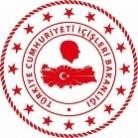 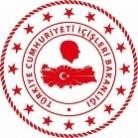 8- ÖN İNCELEME KONUSU
Bu bölüme, iddialar esas alınmak suretiyle yetkili  merciler  tarafından  ön  inceleme yapılmak üzere verilen onaylara istinaden ön inceleme konuları yazılmalıdır.

Ön  inceleme  raporlarında  “ön  inceleme konusu” başlığı altında “iddia” olduğu gibi yazılmayacak, ön inceleme konusu, iddianın özünü  içerecek  mahiyette  olmak üzere kısaca yazılmalıdır. (Teftiş Kurulu Başkanlığının 05.06.2002 tarih ve 3094–18 sayılı yazısı)
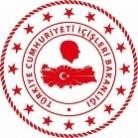 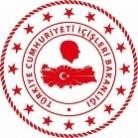 9- HAKKINDA ÖN İNCELEME YAPILANLARIN İFADELERİ
Bu bölüme, hakkında inceleme yapılanların ifadeleri ya da ifade özetleri yazılmalıdır.

Örnek olarak; … Belediye Başkanı … alınan … tarihli ifadesinde hakkında ileri sürülen iddialara karşı aynen: (Ek 15) ‘’… Bu gerekçelerle hakkımda ileri sürülen iddiaları kabul etmiyorum’’ şeklinde beyanda bulunmuştur.
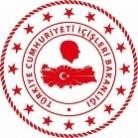 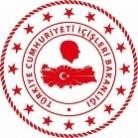 10- DİĞER İFADELER
Bu bölüme, muhbir, şikayetçiler, tanıklar ve bilgisine başvurulan kişilerin ifadeleri yazılmalıdır.

Tanık İfadeleri; İncelenen olayla ilgili olarak, aydınlatılması görgü tanıklarının ifadelerine bağlı olan ve incelenen olayın oluşumunu bizzat gören veya duyan kimselerin ifadeleri tanık sıfatıyla alınmalıdır.

Bilgisine Başvurulanların İfadeleri; Tanıklar dışında dinlenen kişilerin ifadeleri olup, bu ifadeler alınırken ilgililere yemin ettirilmez.
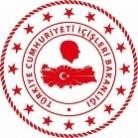 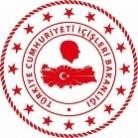 11- BİLİRKİŞİ RAPORU
Bu bölüme yaptırılmışsa bilirkişi raporu özetlenmelidir.
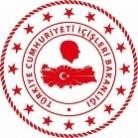 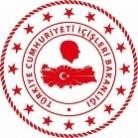 12- İNCELEME
İnceleme bölümü inceleme konusu eylem veya işleme ilişkin suçun maddi unsurlarının sergilendiği bölümdür. Başka bir ifadeyle işlemin suç teşkil ettiğine dair delil niteliği taşıyan yazılı belge ve kayıtlardır.
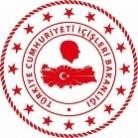 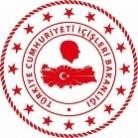 13- TAHLİL
Konunun bütün boyutlarıyla irdelendiği, tartışıldığı ve inceleme konusu hakkında bir kanaate varılan bölümdür.
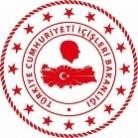 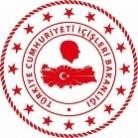 14- SONUÇ (1)
İncelenen olay somut olarak özetlenir.
Suçun maddi unsurları açık ve net bir biçimde ortaya konulur.
Fiilin neden suç olduğuna dair hukuki bir değerlendirmede yapılır.
Fiil ile fail arasında bağlantı kurulur.
Soruşturma izni verilecek merciin gerekçeli karar verebilmesine dayanak kanaat yazılmalıdır.
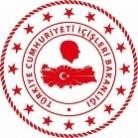 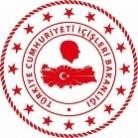 14- SONUÇ (2)
Ayrıca inceleme konularının birden fazla olması durumunda her bölüm ayrı ayrı numaralandırılarak ‘Genel Sonuç’ başlığı altında bir arada görülecek şekilde yazılmalıdır.
Raporlarda ‘Sonuç’ bölümü diğer bölümlerle birleştirilmeyecek ve ayrı olarak yazılacaktır.
Ayrıca iddia ile incelenen konunun ve varılan sonucun aynı olması gerekmektedir.
Hakkında ön inceleme yapılan görevlilerin tümü için mutlak surette ‘’soruşturma izni verilmesi / verilmemesi’’ yönünde öneri getirilecektir. (Teftiş Kurulu Başkanlığının 05.06.2022 tarih ve 3094-18 sayılı yazısı)
ÖN İNCELEME RAPORU ÖRNEĞİ
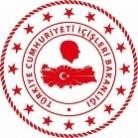 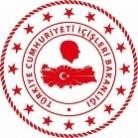 TEVDİ RAPORU ÖRNEĞİ
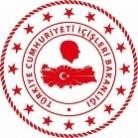 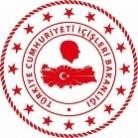 BAZI RAPORLARDA GÖRÜLEN HATA VE EKSİKLİKLER
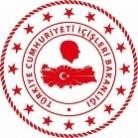 İddiada yer alan ve onayda belirtilen şahıs ve/veya konuların tümü hakkında inceleme yapılmaması,
‘‘Kapsam Dışı Bırakılan Konular ve Nedenleri’’
bölüm başlığının açılmaması,
Müştekinin ifadesinin alınmaması, adresinin
belirtilmemesi, 
Müşteki ile Muhbir ayrımının yapılmaması,
Onayda belirtilen konuların dışına çıkılması,
BAZI RAPORLARDA GÖRÜLEN HATA VE EKSİKLİKLER
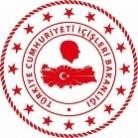 Gereksiz belge toplanması,
İlgili mercilerden istenen belgelerin, Raporun İnceleme bölümünde özetlenmemesi,
Tanık ve sanık ifadelerinin Raporda yeterince irdelenmemesi,
Bilgisine başvurulması gereken bazı kişilerin bilgisine başvurulmaması, 
Yeminli Katip Tutanağının bulunmaması
Dizi Pusulasının olmaması
Dosya düzeninin doğru sıralanmaması
ÖRNEK YARGI KARARLARI (1)
Soruşturma izin yetkisinin, kanunda sayılan yetkililer tarafından bizzat kullanılacağı,  
Üst merciler tarafından, daha alt mercilere ait soruşturma izin yetkisi kullanılamayacağı,   
İşleme koymama sonucuna ulaşılabilmesi için ihbar ve şikayetlerin somut ve özel nitelikte olup olmadığının, kişi ve/veya olay belirtilip belirtilmediğinin tespiti için ön inceleme başlatılmadan bir araştırma yaptırılabileceği,  
Ön inceleme görevlisinin, Cumhuriyet savcısının CMK hükümlerine göre kamu davasının hazırlanmasına ilişkin hükümler çerçevesinde yapmakla yetkili olduğu işleri yapabilecekleri,
ÖRNEK YARGI KARARLARI (2)
Ön inceleme görevlerinde, haklarında ön inceleme yapılanların susma haklarını kullanmaları hariç olmak üzere ifadelerinin alınmasının zorunlu olduğu, 
Ön inceleme görevleri sırasında 657 sayılı Kanunla belirlenenler tarafından görevden uzaklaştırma yetkisi kullanılabileceği,  
Yetkili merciler tarafından memur ve diğer kamu görevlilerinin üzerlerine atılı suçu işlediklerine ilişkin yeterli delil olması halinde soruşturma izni verilmesi, aksi halde verilmemesi gerektiği ve ayrıca ölüm, af, zamanaşımı ve benzeri olaylar gerekçesiyle de soruşturma izni verilmemesi kararının verilmesi gerektiği,
ÖRNEK YARGI KARARLARI (3)
Kararların gerekçeli olması gerektiği,  
İzin verilmemesi kararından sonra aynı olay hakkında yeni delillerin elde edilmesi halinde, yeniden ön inceleme yaptırılarak sonucuna göre yeniden karar verilebileceği,  
Kanunun öngördüğü süre geçtikten sonra da işin sonuçlanması için izin vermeye yetkili merciler tarafından zorunlu olarak karar verilmesi gerektiği, 
İtiraza konu kararlar ilgililere Tebligat Kanunu hükümlerine göre tebliğ edilmesi gerektiği, 
(Danıştay 1.D 17.04.2000 gün ve E.2000/29, K.2000/59 sayılı istişari kararı)
ÖRNEK YARGI KARARLARI (4)
Görev sebebiyle işlenen suç kavramının, memuriyet görevinden doğan, görev ile bağlantılı ve görevden yararlanarak işlenebilen ve suçun kurucu unsuru memur olan suçları ifade ettiği, dolayısıyla öğrencisine etkili eylemde bulunan sanık öğretmen hakkında soruşturma yapılabilmesi için 4483 sayılı Kanuna göre izin alınmasına gerek bulunmadığı,  (Yargıtay CGK 17.02.2004 gün ve E.2004/2-10, K.2004/40)
Mahkemelerin bilgi talebinin yerine getirilmemesinin adli görev niteliğinde olduğundan 4483 sayılı Kanun kapsamına girmediği,  	(Danıştay 2.D 14.09.2001 gün ve E.2000/2769, K.2001/2019)
ÖRNEK YARGI KARARLARI (5)
İcra İflas Kanunu kapsamına giren işlerin adli görev niteliğinde olduğu, (Danıştay 2.D 10.10.2001 gün ve E.2001/1424, K.2001/2252)
Türk Ticaret Kanunu hükümlerine göre kurulan şirkette görevli kamu personelin bu görevlerinden dolayı 4483 sayılı Kanun kapsamında bulunmadıkları, (Danıştay 2.D 27.09.2001 gün ve E.2001/1166, K.2001/2122) 
Bilirkişilik görevinin adli görev olduğu ve bu nedenle haklarında  genel hükümlere göre soruşturma yapılacağı, (Danıştay 2.D 10.11.1999 gün ve 1998/2609, K.1999/2552)
Görevi sebebiyle tedbirsizlik ve dikkatsizlik sonucu yaralamaya sebebiyet veren memurların 4483 sayılı Kanun kapsamında bulundukları, (Yargıtay 2. CD 23.02.2000 gün ve E.2000/1576, K.2000/1825)
ÖRNEK YARGI KARARLARI (6)
Kolluk kuvvetlerinin suçluyu yakalamak ve suç delillerini bulmak için yürüttüğü görevin adli görev niteliğinde olduğu, (Yargıtay CGK 02.07.1986 gün ve 159/167)
Orman muhafaza memurlarının ormana karşı işledikleri suçların adli görev niteliğinde olduğu, (Yargıtay 4.CD 26.02.1998 gün ve 98/10)
Doktorun otopsi ile ilgili işlemlerinin adli görev olduğu, (Yargıtay 4. CD 24.02.1998 gün ve 457/1409)
Belediye başkanının sanatçı sıfatıyla yaptığı konuşmanın, genel hükümlere tabi olduğu, (Danıştay 2.D 13.05.1999 gün ve E.1999/1260, K.1999/1398)
ÖRNEK YARGI KARARLARI (7)
Üniversite avukatı hakkında ceza soruşturmasında, Avukatlık Kanunun uygulanamayacağı, (Danıştay 2.D 07.05.2002 gün ve E.2002/316, K.2002/2734) 
Milletvekili seçilen kamu görevlisinin dokunulmazlığı kalkmadan hakkında 4483 sayılı Kanuna göre karar verilemeyeceği, (Danıştay 2.D 07.11.2002 gün ve E.2002/809, K.2002/3740)
399 sayılı KHK hükümlerine tabi kamu iktisadi teşebbüslerinin genel müdür ve yönetim kurulu üyeleri dışındaki personelin genel hükümlere tabi oldukları, (Danıştay 2.D 28.11.2000 gün ve E.2000/3172, K.2000/3988)
ÖRNEK YARGI KARARLARI (8)
Kamu görevini ifa edenler, işçi kadrosunda bulunsa dahi haklarında MMHKM hükümlerinin uygulanacağı, (Danıştay 2.D 12.06.1995 gün ve E.1994/210, K.1995/987)
Vakıf çalışanlarının genel hükümlere tabi oldukları, (Yargıtay 4. CD 10.03.2004 gün ve E.2003/4241, K.2004/2958)
Özel güvenlik görevlilerinin genel hükümlere tabi olduğu, (Danıştay 2.D 15.01.1997 gün ve E.1996/3262, K.1997/49)
Mahalle muhtarının görevi sebebiyle işlediği suçlardan dolayı memur yargılama yasasına tabi olduğu,(Yargıtay CGK 09.05.1983 gün ve 134/226)
Okul hizmetlisinin görevi sebebiyle işlediği suçlardan dolayı genel hükümlere tabi olduğu, (Yargıtay 4. CD 24.03.1987 gün ve 1604/2989)
ÖRNEK YARGI KARARLARI (9)
Doğumevi ve Kadın Hastalıkları Eğitim Hastanesine çalışan görevliler hakkında soruşturma izni verilmesi kararının il valisi tarafından verileceği, (Danıştay 1.D 09.11.2004 gün ve E.2004/416, K.2004/398)
5345 sayılı Gelir İdaresi Başkanlığının Teşkilat ve Görevleri Hakkında Kanun uyarınca kurulan Gelir İdaresi Başkanlığının taşra teşkilatı olarak ilçede görevli olanları hakkında kaymakam, ilde görevli olanlar hakkında valinin 4483 sayılı Kanuna göre soruşturma izni vermeye yetkili olduğu, (Danıştay 1.D 16.10.2006 gün ve E.2006/958, K.2006/885)
En üst idare amiri olarak müsteşarın(?) soruşturma izni vermeye yetkili olduğu kişiler hakkında bakanın karar veremeyeceği, (Danıştay 1.D 26.04.2005 gün ve E.2005/312, K.2005/573)
ÖRNEK YARGI KARARLARI (10)
Usulüne uygun olarak yapılmayan ihbar ve şikayetlerde kişi ve/veya somut olay belirtilmesi halinde, yetkili merciler tarafından ön inceleme başlatılması gerektiği, (Danıştay 1.D 17.09.2004 gün ve E.2004/152, K.2004/178)
İddia konusunun somut olması, kişi ve olay belirtilmesi halinde işleme koymama kararı verilemeyeceği, (Danıştay 2.D 16.01.2004 gün ve E.2004/35, K.2004/60)
Ön inceleme sırasında, onay verilen konudan tamamen farklı bir konu ortaya çıkması halinde ek onay olmaksızın ön inceleme yapılamayacağı, (Danıştay 2.D 06.12.2000 gün ve E.2000/3170, K.2000/4084)
ÖRNEK YARGI KARARLARI(11)
Ön inceleme emrine istinaden ön inceleme yapmakla görevlendirilenlerin, haklarında ön inceleme yaptıkları görevlilerin lehine ve aleyhine tüm delilleri toplayarak ön inceleme raporu düzenlemeleri gerektiği, (Danıştay  2.D 24.10.2000 gün ve E.2000/2526, K.2000/3570)
Ön inceleme yapan görevlilerin ortaya koydukları görüşlerin mutlak anlamda karar veren makamı bağlamadığı ve görüşlerinden dolayı suçlanamayacakları, (Danıştay 2.D 18.05.2001 gün ve E.2001/588, K.2001/1372) 
Hizmet kusuru iddiasına dayalı olarak müfettişe yönelik tazminat davasının idare aleyhine açılması gerektiği, (Danıştay İDD GK 20.09.2002 gün ve E.2002/191, K.2002/644)
ÖRNEK YARGI KARARLARI(12)
İddiaların niteliği göz önünde tutularak hakkında ön inceleme yapılan görevlilere ifadeleri için makul bir süre verilmesi gerektiği, (Danıştay 2.D 12.03.2004 gün ve E.2004/137, K.2004/240)
4483 sayılı Kanuna göre soruşturma izni verilebilmesi için, ceza kovuşturması yapılmasını gerektirecek yeterli delilin elde edilmesi gerektiği, (Danıştay 2.D 11.07.2000 gün ve E.2000/2312, K.2000/3092)
Bilirkişi incelemesi yaptırılmasının gerektiği hallerde, bu yola başvurulmadan ön inceleme raporu düzenlenmesi nedeniyle yetkili merci tarafından verilen kararın kaldırılması gerektiği, (Danıştay  1.D 10.01.2005 gün ve E.2004/434, K.2005/30)
ÖRNEK YARGI KARARLARI(13)
Yetkili makamlarca ön inceleme sonucunda, soruşturma izni verilmesi ya da verilmemesi kararlarından birinin verilebileceği, (Danıştay 2.D 11.03.2004 gün ve E.2004/182, K.2004/230)
Yetkili merci tarafından 4483 sayılı Kanuna göre yapılan ön inceleme sonucunda verilen kararların geri alınamayacağı, (Danıştay 2.D 24.10.2002 gün ve E.2002/932, K.2002/3581)
Hakkında ön inceleme yapılanların ifadesi alınmadan ön inceleme rapor düzenlenmesi ve karar alınması nedeniyle, alınan kararın iptal edilmesi gerektiği,  (Danıştay 2.D 19.02.2004 gün ve E.2004/62, K.2004/175)
İlgili bilgi ve belgelerin yeterince toplanmadan karar verilmesi halinde, yargı tarafından eksikliklerin giderilmesinin istenebileceği, (Danıştay 2.D 01.02.2001 gün ve E.2001/146, K.2001/286)
ÖRNEK YARGI KARARLARI(14)
Soyut nitelikteki ihbar ve şikayetlerin işleme konulmaması gerektiği, bu yönde alınan işleme konulmaması kararlarına 4483 sayılı Kanuna göre itiraz edilemeyeceği, (Danıştay 2.D 28.09.2001 gün ve E.2001/1415, K.2001/2139)
Somut nitelikteki ihbar ve şikayetlerin işleme konulması gerektiği, aksi yönde yapılan işleme itiraz edilebileceği, (Danıştay 2.D 28.09.2000 gün ve E.2000/2897, K.2000/3293)
İhbarcıların kararlara itiraz edemeyecekleri, (Danıştay 2.D 27.02.2003 gün ve E.2003/98, K.2003/321)
İtirazların on gün içinde idari makamlar aracılığıyla da yapılabileceği, (Danıştay 2.D 21.11.2000 gün ve E.2000/3340, K.2000/3909)
ÖRNEK YARGI KARARLARI(15)
Üst memur hakkında soruşturma izni verecek merciin, ast memur hakkında da karar verebilmesi için iştirak halinde bir suçun birlikte işlenmesi gerektiği, (Danıştay 2.D 28.06.2000 gün ve E.2000/1760, K.2000/3016)
Ön incelemelerde, zamanaşımı sürelerinin göz önünde tutulması gerektiği, (Danıştay 2.D 18.01.2001 gün ve E.2000/3589, K.2001/182)
Kararlara yapılan itirazlardan feragat edilemeyeceği, (Danıştay 2.D 12.12.2000 gün ve E.2000/3517, K.2000/4158)
4483 sayılı Kanuna istinaden idari yargı tarafından verilen kararların kesin olduğu, itiraz ve temyiz yoluna gidilemeyeceği, (Danıştay 2.D 13.05.2005 gün ve E.2004/335, K.2004/2934)
ADALET
Bir günlük adalet altmış yıllık ibadetten faziletlidir. Hz. Muhammed

Bir hükümet, ancak adalete dayanabilir. Bağımsızlık, gelecek, özgürlük her şey adaletle vardır. M. Kemal Atatürk

Devletin dini adalettir. Hz. Ali

Bırakın adalet yerini bulsun, isterse kıyamet kopsun. William Watson
TEŞEKKÜR EDERİM
77